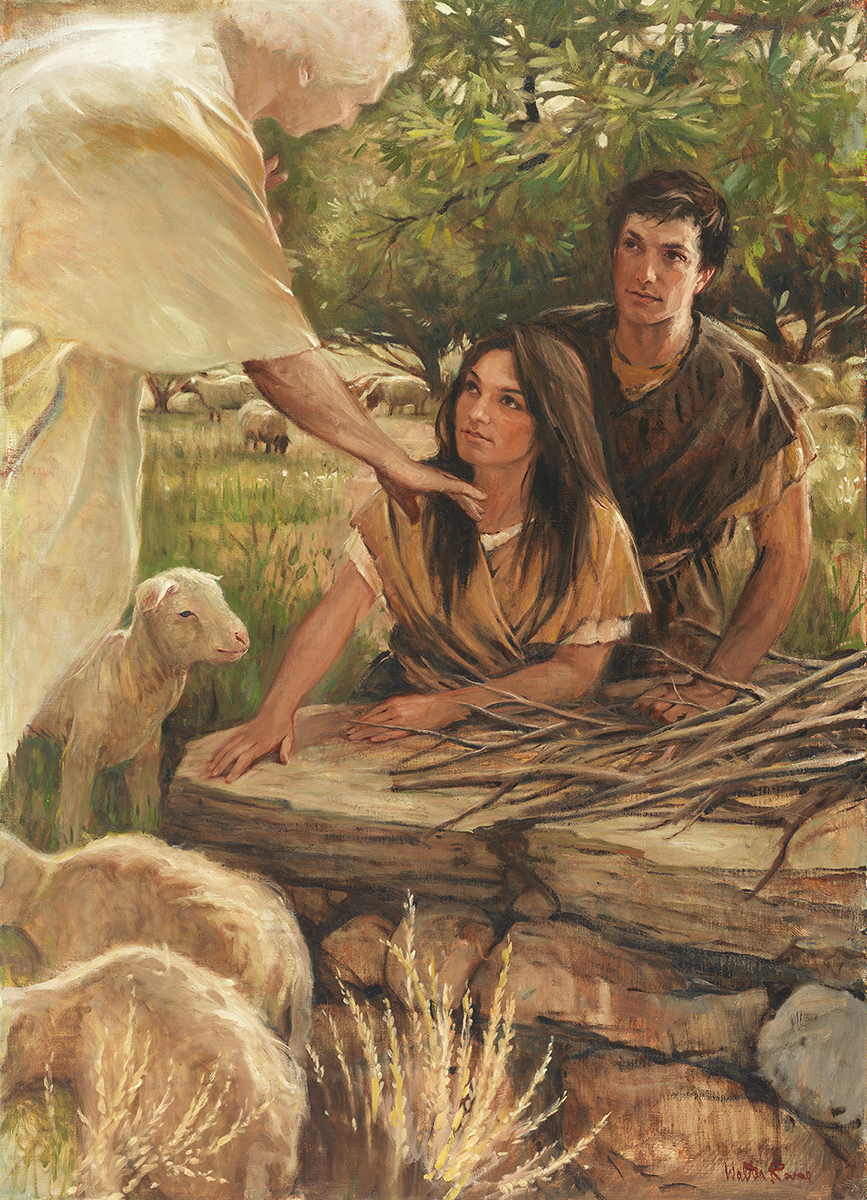 SEMINARY
Old Testament
LESSON 150
Amos
LESSON 150
Amos 1-6
“Amos prophesies that many nations, including Judah and Israel, will be destroyed”
LESSON 150
Have you ever tried to warn someone who did not heed your warning? What happened to that person as a result?
Has someone ever tried to warn you, but you did not heed the warning? What happened to you as a result?
Amos 2:4-6
4 ¶ Thus saith the Lord; For three transgressions of Judah, and for four, I will not turn away the punishment thereof; because they have despised the law of the Lord, and have not kept his commandments, and their lies caused them to err, after the which their fathers have walked:
5 But I will send a fire upon Judah, and it shall devour the palaces of Jerusalem.
6 ¶ Thus saith the Lord; For three transgressions of Israel, and for four, I will not turn away the punishment thereof; because they sold the righteous for silver, and the poor for a pair of shoes;
Who did Amos say would be destroyed?
What sins had the people of Judah and Israel committed?
LESSON 150
Amos 2:10-12
10 Also I brought you up from the land of Egypt, and led you forty years through the wilderness, to possess the land of the Amorite.
11 And I raised up of your sons for prophets, and of your young men for Nazarites. Is it not even thus, O ye children of Israel? saith the Lord.
12 But ye gave the Nazarites wine to drink; and commanded the prophets, saying, Prophesy not.
What had the Lord done to help the Israelites?
How did the people of Israel respond to the Nazarites and prophets?
Prophesy not.
What does it mean that the Israelites told the prophets to “prophesy not”?
Why would someone want the prophets to “prophesy not”?
LESSON 150
Amos 3:3-8
3 Can two walk together, except they be agreed?
4 Will a lion roar in the forest, when he hath no prey? will a young lion cry out of his den, if he have taken nothing?
5 Can a bird fall in a snare upon the earth, where no gin is for him? shall one take up a snare from the earth, and have taken nothing at all?
6 Shall a trumpet be blown in the city, and the people not be afraid? shall there be evil in a city, and the Lord hath not done it?
7 Surely the Lord God will do nothing, but he revealeth his secret unto his servants the prophets.
8 The lion hath roared, who will not fear? the Lord God hath spoken, who can but prophesy?
What did the Lord want His people to understand?
What doctrine about prophets do we learn from Amos 3:7?
The Lord reveals truth through His prophets.
LESSON 150
Amos 7–9
“Amos teaches of additional consequences for rejecting the Lord and His prophets”
LESSON 150
What type of famine did Amos prophesy of?
What did Amos prophesy that the people would do during this famine?
What principle does this teach about the consequence of rejecting the Lord’s prophets?
When people reject the Lord’s prophets, they lose the blessing of hearing the words of the Lord.
What are examples of times when people lost the blessing of hearing the words of the Lord because they rejected His prophets?
LESSON 150
Amos 8:11-12
11 ¶ Behold, the days come, saith the Lord God, that I will send a famine in the land, not a famine of bread, nor a thirst for water, but of hearing the words of the Lord:
12 And they shall wander from sea to sea, and from the north even to the east, they shall run to and fro to seek the word of the Lord, and shall not find it.
“The Great Apostasy … occurred after the Savior established His Church. After the deaths of the Savior and His Apostles, men corrupted the principles of the gospel and made unauthorized changes in Church organization and priesthood ordinances. …
“During the Great Apostasy, people were without divine direction from living prophets. Many churches were established, but they did not have priesthood power to lead people to the true knowledge of God the Father and Jesus Christ. … This apostasy lasted until Heavenly Father and His Beloved Son appeared to Joseph Smith in 1820 and initiated the restoration of the fulness of the gospel” (True to the Faith: A Gospel Reference [2004], 13).
How would you summarize what happened during the Great Apostasy?
How does understanding that a universal apostasy occurred explain the need for the Restoration?
LESSON 150